USP – ICMC – SSCSSC0300 2º Semestre 2015
Disciplina de
Linguagem de Programação e Aplicações
[ Eng. Elétrica / Eletrônica ]
Prof. Dr. Daniel Rodrigo Ferraz Bonetti
LCR – Laboratório de Computação Reconfigurável
Sala: 4-104 - ICMC
E-mail: dbonetti@icmc.usp.br ou daniel.bonetti@gmail.com 

Página da disciplina:
http://lcrserver.icmc.usp.br/~daniel/ssc0300/index
1
Métodos de Ordenação
Agenda:
Simples
Bubble Sort (Bolha)
Selection Sort
Insertion Sort 
Avançados
Merge Sort
Quick SortExercícios
Exercícios
2
Ordenação de Dados: Vetor ou Lista de Dados (encadeada)
Ordenar é o processo de rearranjar um conjunto de objetos em uma ordem ascendente ou descendente.
A ordenação visa facilitar a recuperação e/ou uso posterior de itens do conjunto ordenado.
Por exemplo:
Dificuldade de se utilizar um catálogo telefônico se os nomes das pessoas não estivessem listados em ordem alfabética.
3
Ordenação de dados
Métodos simples (+ Lentos)
Bubble Sort
Selection Sort
Insertion Sort
Método Otimizados (+ Rápidos)
Merge Sort
Quick Sort
E muitos outros...
E muitos outros...
4
Bubble Sort
Exemplo: Suponha que se deseja classificar em ordem crescente o seguinte vetor de valores:
Primeira Varredura:
Compara par (28, 26): troca
Compara par (28, 30): não troca
Compara par (30, 24): troca
Compara par (30, 25): troca
Fim da primeira varredura
Valor ordenado: 30
5
Bubble Sort
Exemplo: Suponha que se deseja classificar em ordem crescente o seguinte vetor de valores:
Segunda Varredura:
Compara par (26, 28): não troca
Compara par (28, 24): troca
Compara par (28, 25): troca
Fim da segunda varredura
Valores ordenados: 28, 30
6
Bubble Sort
Exemplo: Suponha que se deseja classificar em ordem crescente o seguinte vetor de valores:
Terceira Varredura:
Compara par (26, 24): troca
Compara par (26, 25): troca
Fim da terceira varredura
Valores ordenados: 26, 28, 30
7
Bubble Sort
Exemplo: Suponha que se deseja classificar em ordem crescente o seguinte vetor de valores:
Quarta Varredura:
Compara par (24, 25): não troca
Fim da quarta e última varredura
Valores ordenados: 24, 25, 26, 28, 30
8
Bubble Sort
Código fonte:
void bubbleSort(int a[], int n) {
    for (int i = n-1; i>0; i--) { // nro de varreduras (n-1)
        for (int j = 0; j<i; j++) { // percorre vetor
            if (a[j] > a[j+1]) { // troca par de posição
                int T = a[j];
                a[j] = a[j+1];
                a[j+1] = T;
            } // if
        } // for
    } // for
}
9
Bubble Sort - Comentários
Método muito simples de implementar
Método muito lento de executar
Melhorias:
Se não ocorreram trocas em uma passagem, já está ordenado
Shaker Sort: Bubble Sort que vai-e-volta deslocando dados
Complexidade: O(N*N) ou O(N2)
10
Selection Sort
Princípio de classificação
A seleção do menor dado é feita por pesquisa sequencial;
O menor dado encontrado é permutado com a que ocupa a posição inicial do vetor, que fica reduzido de um elemento;
O processo de seleção é repetido para a parte restante do vetor, até que todos os dados tenham sido selecionados e colocados em suas posições definitivas
11
Selection Sort
Exemplo
Suponha que se deseja classificar o seguinte vetor:



Simulação das iterações necessárias para a classificação…
12
Selection Sort
Iteração
Vetor ordenado
até a posição
Menor dado
(selecionado)
Troca
Vetor
1
3
9 e 3
2
5
25 e 5
0
3
7
10 e 7
1
4
9
18 e 9
2
5
10
25 e 10
3
6
15
25 e 15
4
7
18
25 e 18
5
8
6
13
Selection Sort
Código fonte:
void selectionSort (int a[], int n) {
    int min=0, ch;
    for (int i=0; i<n; i++) {
        min = i;                              // mínimo inicial
        for (int j = i + 1; j<n; j++)
            if (a [ j ] < a [ min ]) min = j; // acha o novo mínimo
        ch = a [ i ];
        a [ i ] = a [ min ] ;     // coloca o novo mínimo (min)
        a [ min ]  = ch;          // na posição correta (i)
    }
}
14
Selection Sort - Comentários
Método muito simples de implementar
Método muito lento de executar
Complexidade: O(N*N) ou O(N2)
15
Insertion Sort
Inicialmente
Divide o vetor em 2 segmentos:
o primeiro contendo os elementos já ordenados
o segundo contendo os elementos ainda não ordenados
No início: o 1º segmento terá apenas 1 elemento
Funcionamento
Pega o primeiro elemento do segmento não ordenado e procura seu lugar no segmento ordenado.
16
Insertion Sort
Vetor original

Divisão inicial
Não ordenado
Ordenado
Primeira iteração
Segunda iteração
17
Insertion Sort
Não ordenado
Ordenado
Após 1ª iteração
Após 2ª iteração
Após 3ª iteração
Após 4ª iteração
Após 5ª iteração
Após 6ª iteração
18
Insert Sort
Código fonte:
void insertionSort (int a[]) {
    for (int i = 1; i < a.length; i++) {
        int j = i;    // pos do 1º elemento no seg. não ord.
        int B = a[i]; // 1º elemento no seg. não ord.
        while ((j > 0) && (a[j-1] > B)) {
            a[j] = a[j-1];
            j--;
        }
        a[j] = B;
    }
}
buscando a posição 
do 1º elemento do segmento não ordenado no segmento ordenado
19
Insert Sort - Comentários
Método bastante simples de implementar
Método bastante lento de executar
A inserção com poucos elementos é interessante de ser usada, mas a medida que vamos aumentando o número de dados o algoritmo pode ficar bastante lento

Complexidade: O(N*N) ou O(N2)
20
Merge Sort
Funcionamento
“Dividir para conquistar”
Divide os dados até que tenha blocos pequenos (2 dados), ordena estes blocos individualmente e depois junta os bloco
Juntar dois blocos ordenados é mais fácil que ordenar eles completamente!

Possivelmente você já fez isto na prática...
Professores quando ordenam as provas em ordem alfabética, usualmente dividem em pilhas menores, ordenam estas pilhas individualmente (conjuntos menores), e depois juntam as pilhas mantendo a ordenação.
21
Merge Sort
Exemplo
22
Merge Sort - Comentários
Método mais complexo de implementar (algoritmo recursivo)
Método mais rápido de executar
Juntar dois blocos ordenados, mantendo a ordenação, é bem mais rápido e eficiente que ordenar tudo junto. 

Complexidade: O(N*LogN)
23
Quick Sort
Método mais complexo de implementar (algoritmo recursivo)
Método mais rápido de executar
Algoritmo “Clássico” de ordenação rápida disponível em diversas bibliotecas.

Complexidade: O(N*LogN)
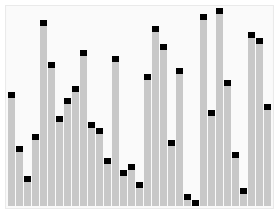 24
Quick Sort – Como usar
/* qsort example */
#include <stdio.h>      /* printf */
#include <stdlib.h>     /* qsort */

int values[] = { 40, 10, 100, 90, 20, 25 };

int compare (const void * a, const void * b)
{
  return ( *(int*)a - *(int*)b );
}

int main ()
{
  int n;
  qsort (values, 6, sizeof(int), compare);
  for (n=0; n<6; n++)
     printf ("%d ",values[n]);
  return 0;
}
http://www.cplusplus.com/reference/cstdlib/qsort/
25
Heap Sort
Método mais complexo de implementar (algoritmo recursivo)
Método mais rápido de executar
Algoritmo “Clássico” de ordenação rápida disponível em diversas bibliotecas.

Complexidade: O(N*LogN)
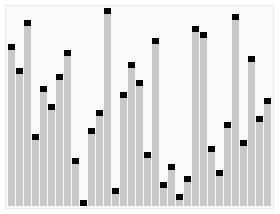 26
Demonstração prática
Visualização através de animações

http://www.sorting-algorithms.com/
27
Informações sobre a disciplina
USP - Universidade de São Paulo - São Carlos, SP
ICMC - Instituto de Ciências Matemáticas e de Computação
SSC - Departamento de Sistemas de Computação
 
Prof. Dr. Daniel Rodrigo Ferraz Bonetti
Web institucional: http://www.icmc.usp.br/
Página do Grupo de Pesquisa: http://www.lcr.icmc.usp.br/
E-mail:  dbonetti@icmc.usp.br ou daniel.bonetti@gmail.com 
 
Disciplina de Linguagem de Programação e Aplicações SSC0300
http://disciplinas.stoa.usp.br/course/view.php?id=7891
28